Daugiabučių namų atnaujinimo iššūkiai, pasibaigus Europos Sąjungos finansavimui
2017
Esama situacija
Daugiau kaip 34 tūkst. daugiabučių namų Lietuvoje. Virš 70 proc. būstų buvo pastatyta 1946 -1990 m. ir praktiškai visi nebeatitinka keliamų energinių ir komforto reikalavimų.
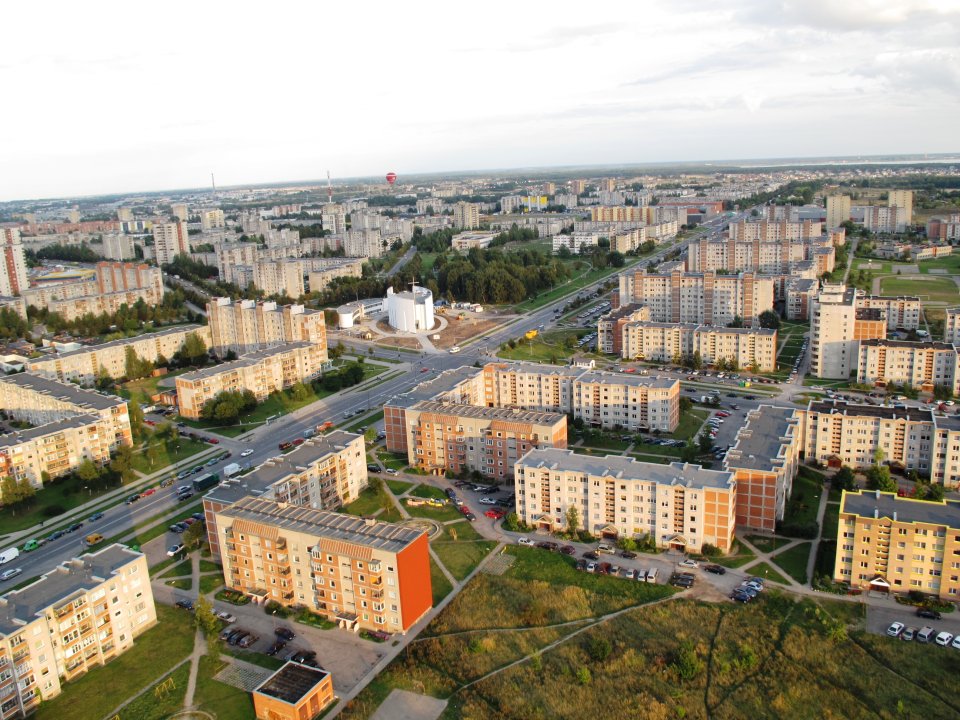 2
Iššūkis – finansavimas
Šiuo metu šalyje įgyvendinama daugiabučių gyvenamųjų namų (atnaujinimo) modernizavimo programa įgauna pagreitį, tačiau galiojantis teisinis reglamentavimas yra nepajėgus užtikrinti vis labiau augančių savininkų lūkesčių, gyventi atnaujintame, mažiau energetinių resursų vartojančiame name. Siekdami dalyvauti valstybinėje renovacijos programoje, savininkai, bendrosios dalinės nuosavybės valdytojai, privalo įveikti begalę biurokratinių kliūčių, kol gauna galimybę pradėti vykdyti rangos darbus.

Nėra teisinio reguliavimo kolektyviniam skolinimuisi.
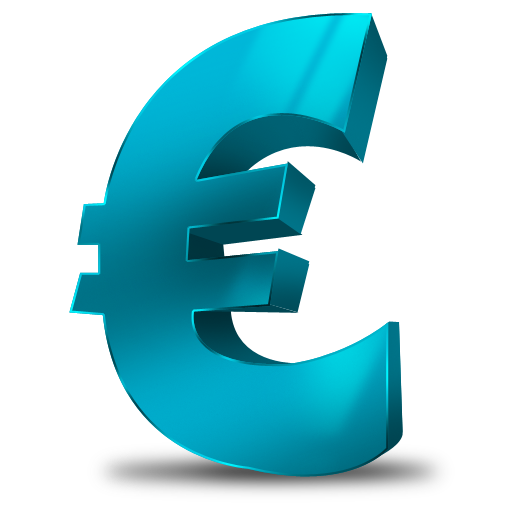 3
Etapinė renovacija
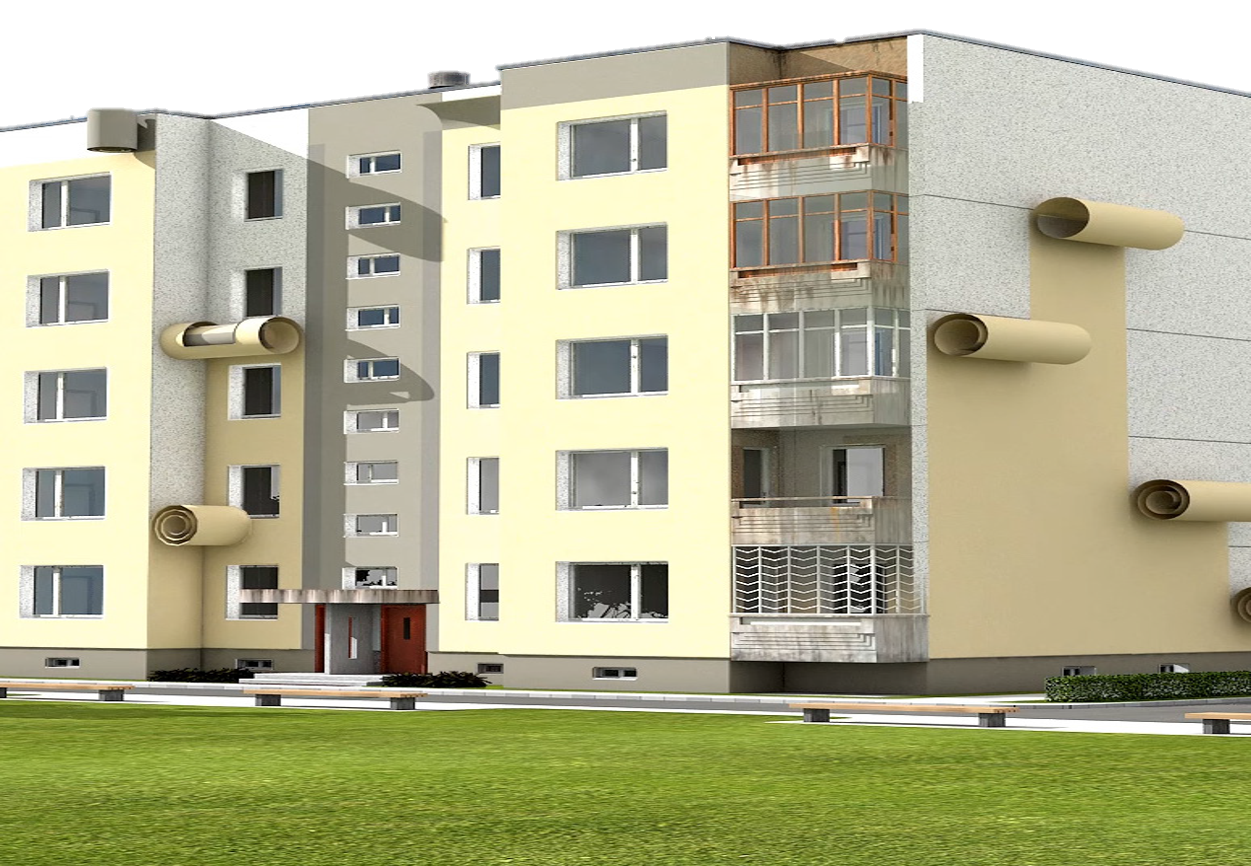 ETAPINĖ RENOVACIJA
ETAPINĖ RENOVACIJA
Protingas būdas sutaupyti ir atsinaujinti.
Protingas būdas sutaupyti ir atsinaujinti.
4
Energijos švaistymas
5
Etapinės renovacijos privalumai
Sprendžia patys gyventojai
Namo gyventojai kartu su administratoriumi sprendžia ką ir kada renovuoti.

Efektyvus atnaujinimas
Pirmiausiai atnaujinamos tos namo dalys, kurios
labiausiai švaisto šilumą ir energiją, dėl to efektyviai investuojamos lėšos.

Renovacijos planas
Sudaromas ilgalaikis namo atnaujinimo/renovacijos
etapų planas.

Garantija
Darbams suteikiama ne trumpesnė nei įstatymuose numatyta atliktų darbų garantija.
Turto vertė
Užbaigus renovaciją turto vertė pakyla iki 30 proc.
6
Etapinės renovacijos Finansavimas
Viskas aišku
Nėra jokių paslėptų mokesčių - aiški darbų eiga ir kaina už kiekvieną renovacijos etapą.
Nėra tarpininkų
Išvengiama įsipareigojimų bankams, nes renovacija finansuojama privačiomis lėšomis.
Mažesnės įmokos
Renovacija vyksta etapais, todėl mokama mažesnės mėnesines įmokos nei iškart vykdant pilną renovaciją.
Patogus atsiskaitymas
Atsiskaitymas išskaidomas dalimis ir pateikiamas su sąskaita už komunalines paslaugas, tuo nereikia papildomai rūpintis.
5 metai
Lanksčios išsimokėjimo sąlygos, galimas išsimokėjimas per 5 metus.
7
Taupymas jau nuo pirmojo etapo
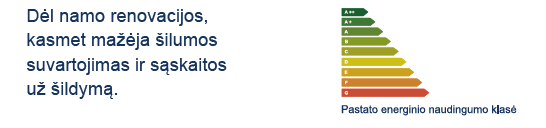 Dėl namo renovacijos kasmes mažėja šilumos suvartojimas ir sąskaitos už šildymą
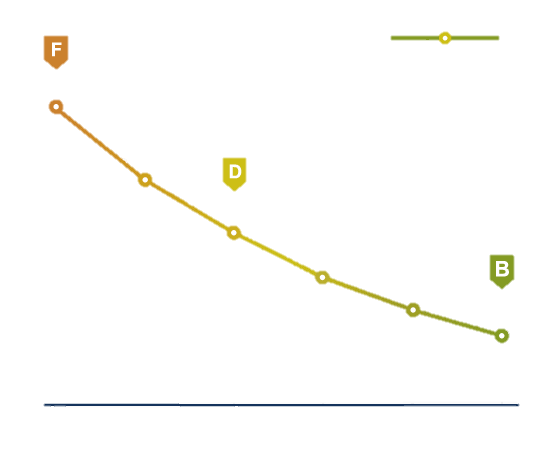 Energijos taupymas
100
-15%
80
-13%
Suvartojamas energijos kiekis
60
-10%
-9%
40
-7%
20
0
3
5
0
1
2
4
Renovacijos etapas
8
Procesas
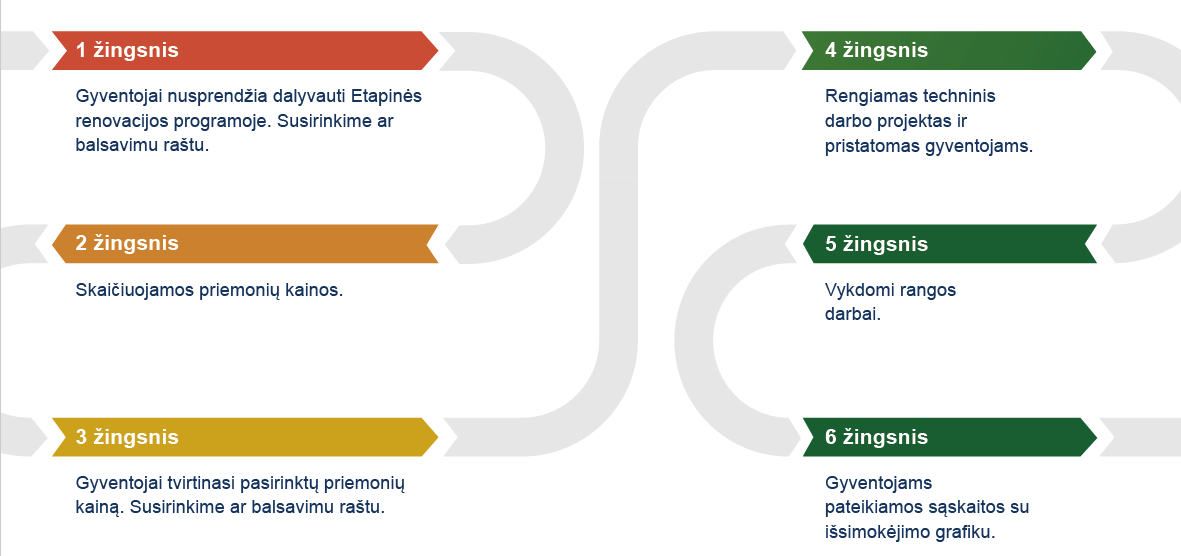 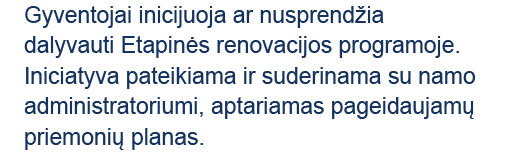 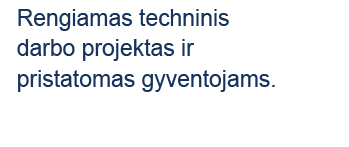 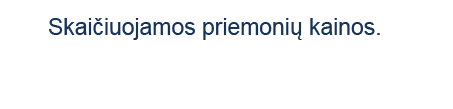 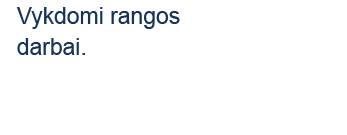 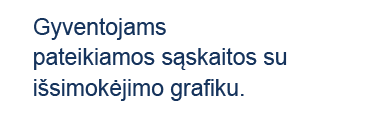 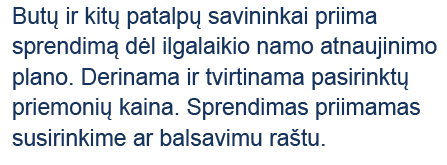 9
Atsakomybė ir patirtis
65 įgyvendinti projektai
Daugiau nei 5 metų patirtis
Virš 200 vykdomų projektų
Pirmieji Lietuvoje renovavoje A klasės namą
Įgyvendinti renovacijos etapai sutaupo iki 96% šilumos
10
Klausimai
11
Ačiū už dėmesį
UAB „Mano būstas“ 
Smolensko g. 12, 03201 Vilnius
Tel.  (+370 5) 239 49 00 
Faks. (+370 5) 239 48 48
El. paštas: info@manobustas.lt
www.manobustas.lt